HASHING
COL 106
Shweta Agrawal, Amit Kumar

Slide Courtesy : Linda Shapiro, Uwash
Douglas W. Harder, UWaterloo
The Need for Speed
Data structures we have looked at so far
Use comparison operations to find items
Need O(log N) time for Find and Insert
In real world applications, N is typically between 100 and 100,000 (or more)
log N is between 6.6 and 16.6
Hash tables are an abstract data type designed for O(1) Find and Inserts
12/26/03
Hashing - Lecture 10
2
Fewer Functions Faster
compare lists and stacks
by reducing the flexibility of what we are allowed to do, we can increase the performance of the remaining operations
insert(L,X) into a list versus push(S,X) onto a stack
compare trees and hash tables
trees provide for known ordering of all elements
hash tables just let you (quickly) find an element
12/26/03
Hashing - Lecture 10
3
Limited Set of Hash Operations
For many applications, a limited set of operations is all that is needed
Insert, Find, and Delete
Note that no ordering of elements is implied
For example, a compiler needs to maintain information about the symbols in a program
user defined
language keywords
Say that our data has format (key, value). How should we store it for efficient insert, find, delete?
Direct Address Tables
Direct addressing using an array is very fast
Assume
keys are integers in the set U={0,1,…m-1}
m is small
no two elements have the same key
Then just store each element at the array location array[key]
search, insert, and delete are trivial
12/26/03
Hashing - Lecture 10
5
Direct Access Table
table
key
data
0
U
(universe of keys)
1
2
9
0
2
7
4
6
3
3
1
2
4
K
(Actual keys)
3
5
5
6
5
8
7
8
8
9
12/26/03
Hashing - Lecture 10
6
An Issue
If most keys in U are used
direct addressing can work very well (m small)
The largest possible key in U , say m, may be much larger than the number of elements actually stored (|U| much greater than |K|)
the table is very sparse and wastes space
in worst case, table too large to have in memory
If most keys in U are not used
need to map U to a smaller set closer in size to K
12/26/03
Hashing - Lecture 10
7
Mapping the Keys
Key Universe
U
0
K
72345
432
table
254
3456
key
data
52
0
54724
928104
81
1
254
103673
2
3
0
3456
7
4
4
Hash Function
6
5
9
54724
6
2
3
1
7
Table
indices
5
8
8
81
9
12/26/03
Hashing - Lecture 10
8
Hashing Schemes
We want to store N items in a table of size M, at a location computed from the key K (which may not be numeric!)
Hash function
Method for computing table index from key
Need of a collision resolution strategy
How to handle two keys that hash to the same index
12/26/03
Hashing - Lecture 10
9
“Find”  an Element in an Array
Key
element
Data records can be stored in arrays.
A[0] = {“CHEM 110”, Size 89}
A[3] = {“CSE 142”, Size 251} 
A[17] = {“CSE 373”, Size 85}
Class size for CSE 373?
Linear search the array – O(N) worst case time
Binary search - O(log N) worst case
12/26/03
Hashing - Lecture 10
10
Go Directly to the Element
What if we could directly index into the array using the key?
A[“CSE 373”] = {Size 85}
Main idea behind hash tables
Use a key based on some aspect of the data to index directly into an array
O(1) time to access records
12/26/03
Hashing - Lecture 10
11
Indexing into Hash Table
Need a fast hash function to convert the element key (string or number) to an integer (the hash value)  (i.e, map from U to index)
Then use this value to index into an array
Hash(“CSE 373”) = 157, Hash(“CSE 143”) = 101
Output of the hash function
must always be less than size of array
should be as evenly distributed as possible
12/26/03
Hashing - Lecture 10
12
Choosing the Hash Function
What properties do we want from a hash function?
Want universe of hash values to be distributed randomly to minimize collisions
Don’t want systematic nonrandom pattern in selection of keys to lead to systematic collisions
Want hash value to depend on all values in entire key and their positions
12/26/03
Hashing - Lecture 10
13
The Key Values are Important
Notice that one issue with all the hash functions is that the actual content of the key set matters
The elements in K (the keys that are used) are quite possibly a restricted subset of U, not just a random collection
variable names, words in the English language, reserved keywords, telephone numbers, etc, etc
12/26/03
Hashing - Lecture 10
14
Simple Hashes
It's possible to have very simple hash functions if you are certain of your keys
For example, 
suppose we know that the keys s will be real numbers uniformly distributed over 0 ≤ s < 1
Then a very fast, very good hash function is 
hash(s) = floor(s·m)
where m is the size of the table
12/26/03
Hashing - Lecture 10
15
Example of a Very Simple Mapping
hash(s) = floor(s·m) maps from 0 ≤ s < 1 to 0..m-1
Example m = 10
s
0.0
0.1
0.2
0.3
0.4
0.5
0.6
0.7
0.8
0.9
floor(s*m)
0
1
2
3
4
5
6
7
8
9
Note the even distribution.  There are collisions, but we will deal with them later.
16
Perfect Hashing
In some cases it's possible to map a known set of keys uniquely to a set of index values
You must know every single key beforehand and be able to derive a function that works one-to-one
s
120
331
912
74
665
47
888
219
hash(s)
0
1
2
3
4
5
6
7
8
9
12/26/03
Hashing - Lecture 10
17
Mod Hash Function
One solution for a less constrained key set
modular arithmetic 
a mod size
remainder when "a" is divided by "size"
in C or Java this is written as r = a % size;
If TableSize = 251
408 mod 251 = 157
352 mod 251 = 101
12/26/03
Hashing - Lecture 10
18
Modulo Mapping
a mod m maps from integers to 0..m-1
one to one? no
onto? yes
x
-4
-3
-2
-1
0
1
2
3
4
5
6
7
x mod 4
0
1
2
3
0
1
2
3
0
1
2
3
12/26/03
Hashing - Lecture 10
19
Hashing Integers
If keys are integers, we can use the hash function:
Hash(key) = key mod TableSize
Problem 1: What if TableSize is 11 and all keys are 2 repeated digits? (eg, 22, 33, …)
all keys map to the same index
Need to pick TableSize carefully: often, a prime number
12/26/03
Hashing - Lecture 10
20
Nonnumerical Keys
Many hash functions assume that the universe of keys is the natural numbers N={0,1,…}
Need to find a function to convert the actual key to a natural number quickly and effectively before or during the hash calculation
Generally work with the ASCII character codes when converting strings to numbers
12/26/03
Hashing - Lecture 10
21
Characters to Integers
If keys are strings can get an integer by adding up ASCII values of characters in key
We are converting a very large string c0c1c2 … cn to a relatively small number c0+c1+c2+…+cn mod size.
character
C
S
E
3
7
3
<0>
ASCII value
67
83
69
32
51
55
51
0
12/26/03
Hashing - Lecture 10
22
Hash Must be Onto Table
Problem 2: What if TableSize is 10,000 and all keys are 8 or less characters long?
chars have values between 0 and 127
Keys will hash only to positions 0 through 8*127 = 1016
Need to distribute keys over the entire table or the extra space is wasted
12/26/03
Hashing - Lecture 10
23
Problems with Adding Characters
Problems with adding up character values for string keys
If string keys are short, will not hash evenly to all of the hash table
Different character combinations hash to same value
“abc”, “bca”, and “cab” all add up to the same value (recall this was Problem 1)
12/26/03
Hashing - Lecture 10
24
Characters as Integers
A character string can be thought of as a base 256 number. The string c1c2…cn can be thought of as the number cn + 256cn-1 + 2562cn-2 + … + 256n-1 c1
 Use Horner’s Rule to Hash!
r= 0;
for i = 1 to n do
r := (c[i] + 256*r) mod TableSize
25
Collisions
A collision occurs when two different keys hash to the same value
E.g. For TableSize = 17, the keys 18 and 35 hash to the same value for the mod17 hash function
18 mod 17 = 1 and 35 mod 17 = 1
Cannot store both data records in the same slot in array!
12/26/03
Hashing - Lecture 10
26
Collision Resolution
Separate Chaining
Use data structure (such as a linked list) to store multiple items that hash to the same slot
Open addressing (or probing)
search for empty slots using a second function and store item in first empty slot that is found
12/26/03
Hashing - Lecture 10
27
Resolution by Chaining
Each hash table cell holds pointer to linked list of records with same hash value 
Collision: Insert item into linked list
To Find an item: compute hash value, then do Find on linked list
Note that there are potentially as many as TableSize lists
0
bug
1
2
3
4
zurg
5
6
hoppi
7
12/26/03
Hashing - Lecture 10
28
Why Lists?
Can use List ADT for Find/Insert/Delete in linked list
O(N) runtime where N is the number of elements in the particular chain
Can also use Binary Search Trees
O(log N) time instead of O(N)
But the number of elements to search through should be small (otherwise the hashing function is bad or the table is too small)
generally not worth the overhead of BSTs
12/26/03
Hashing - Lecture 10
29
Load Factor of a Hash Table
Let N = number of items to be stored
Load factor L = N/TableSize
TableSize = 101 and N =505, then L = 5
TableSize = 101 and N = 10, then L = 0.1
Average length of chained list = L and so average time for accessing an item = 
       O(1) + O(L)
Want L to be smaller than 1 but close to 1 if good hashing function (i.e. TableSize ≈ N)
With chaining hashing continues to work for L > 1
12/26/03
Hashing - Lecture 10
30
Resolution by Open Addressing
All keys are in the table - no links 
Reduced overhead saves space
Cell Full?  Keep Looking 
A probe sequence:  h1(k),h2(k), h3(k),… 
Searching/inserting k: check locations h1(k), h2(k), h3(k)
Deletion k: Lazy deletion needed – mark a cell that was deleted
Various flavors of open addressing differ in which probe sequence they use
Cell Full?  Keep Looking.
hi(X)=(Hash(X)+F(i)) mod TableSize 
Define F(0) = 0
F is the collision resolution function. Some possibilities:
Linear: F(i) = i 
Quadratic: F(i) = i2 
Double Hashing: F(i) = i·Hash2(X)
12/26/03
Hashing - Lecture 10
32
Linear Probing
When searching for K, check locations h(K), h(K)+1, h(K)+2, …  mod TableSize until either
K is found; or
we find an empty location (K not present)
If table is very sparse, almost like separate chaining.
When table starts filling, we get clustering but still constant average search time.
Full table => infinite loop.
12/26/03
Hashing - Lecture 10
33
0
0
47
0
47
1
1
1
93
2
93
2
93
2
93
3
3
3
10
4
4
4
5
40
5
40
5
40
76
6
76
6
76
6
76
Linear Probing Example
Insert(93)
(2)
Insert(47)
(5)
Insert(10)
(3)
Insert(55)
(6)
Insert(76)
(6)
Insert(40)
(5)
0
0
47
0
1
1
55
1
2
2
93
2
3
3
10
3
4
4
4
5
5
40
5
6
6
76
6
76
Probes  1                   1                 1                  3                 1                 3
H(x)= x mod 7
Deletion: Open Addressing
Must do lazy deletion: Deleted keys are marked as deleted
Find: done normally
Insert: treat marked slot as an empty slot and fill it
0
0
0
h(k) = k mod 7
Linear probing
1
1
1
2
16
2
16
2
16
3
mark
3
23
3
30
Try:
Delete 23
Find 59 
Insert 30
4
59
4
59
4
59
5
5
5
6
76
6
76
6
76
0
47
0
47
1
55
1
2
93
2
93
3
10
3
4
4
5
40
5
x
6
76
6
76
Linear Probing Example:
search(47)
(5)
delete(40)
(5)
0
47
1
55
2
93
3
10
H(k)= k mod 7
4
5
x
6
76
Probes                        1                 3
Another example
Insert these numbers into this initially empty hash table:
19A, 207, 3AD, 488, 5BA, 680, 74C, 826, 946, ACD, B32, C8B, DBE, E9C
Example
Start with the first four values:
19A, 207, 3AD, 488
Example
Start with the first four values:
19A, 207, 3AD, 488
Example
Next we must insert 5BA
Example
Next we must insert 5BA
Bin A is occupied
We search forward for the next empty bin
Example
Next we are adding 680, 74C, 826
Example
Next we are adding 680, 74C, 826
All the bins are empty—simply insert them
Example
Next, we must insert 946
Example
Next, we must insert 946
Bin 6 is occupied
The next empty bin is 9
Example
Next, we must insert ACD
Example
Next, we must insert ACD
Bin D is occupied
The next empty bin is E
Example
Next, we insert B32
Example
Next, we insert B32
Bin 2 is unoccupied
Example
Next, we insert C8B
Example
Next, we insert C8B
Bin B is occupied
The next empty bin is F
Example
Next, we insert D59
Example
Next, we insert D59
Bin 9 is occupied
The next empty bin is 1
Example
Finally, insert E9C
Example
Finally, insert E9C
Bin C is occupied
The next empty bin is 3
Example
Having completed these insertions:
The load factor is l = 14/16 = 0.875
The average number of probes is 38/14 ≈ 2.71
Searching
Searching for C8B
Searching
Searching for C8B
Examine bins B, C, D, E, F
The value is found in Bin F
Searching
Searching for 23E
Searching
Searching for 23E
Search bins E, F, 0, 1, 2, 3, 4
The last bin is empty; therefore, 23E is not in the table
Erasing
We cannot simply remove elements from the hash table
Erasing
We cannot simply remove elements from the hash table
For example, consider erasing 3AD
Erasing
We cannot simply remove elements from the hash table
For example, consider erasing 3AD


If we just erase it, it is now an empty bin
By our algorithm, we cannot find ACD, C8B and D59
Erasing
Instead, we must attempt to fill the empty bin
Erasing
Instead, we must attempt to fill the empty bin
We can move ACD into the location
Erasing
Now we have another bin to fill
Erasing
Now we have another bin to fill
We can move 38B into the location
Erasing
Now we must attempt to fill the bin at F
We cannot move 680
Erasing
Now we must attempt to fill the bin at F
We cannot move 680
We can, however, move D59
Erasing
At this point, we cannot move B32 or E93 and the next bin is empty
We are finished
Erasing
Suppose we delete 207
Erasing
Suppose we delete 207
Cannot move 488
Erasing
Suppose we delete 207
We could move 946 into Bin 7
Erasing
Suppose we delete 207
We cannot move either the next five entries
Erasing
Suppose we delete 207
We cannot move either the next five entries
Erasing
Suppose we delete 207
We cannot fill this bin with 680, and the next bin is empty


We are finished
Primary Clustering
We have already observed the following phenomenon:
With more insertions, the contiguous regions (or clusters) get larger



	This results in longer search times
Primary Clustering
We currently have three clusters of length four
Primary Clustering
There is a 5/32 ≈ 16 % chance that an insertion will fill Bin A
Primary Clustering
There is a 5/32 ≈ 16 % chance that an insertion will fill Bin A



This causes two clusters to coalesce into one larger cluster of length 9
Primary Clustering
There is now a 11/32 ≈ 34 % chance that the next insertion will increase the length of this cluster
Primary Clustering
As the cluster length increases, the probability of further increasing the length increases



	In general:
Suppose that a cluster is of length ℓ
An insertion either into any bin occupied by the chain or into the locations immediately before or after it will increase the length of the chain
This gives a probability of
Quadratic Probing
When searching for X, check locations h1(X), h1(X)+ 12, h1(X)+22,… mod TableSize until either
X is found; or
we find an empty location (X not present)
12/26/03
Hashing - Lecture 10
83
Quadratic Probing
Suppose that an element should appear in bin h:
if bin h is occupied, then check the following sequence of bins:
		 h + 12,  h + 22,  h + 32,  h + 42,   h + 52, ...
		 h + 1,   h + 4,   h + 9,    h + 16,  h + 25, …
	For example, with M = 17:
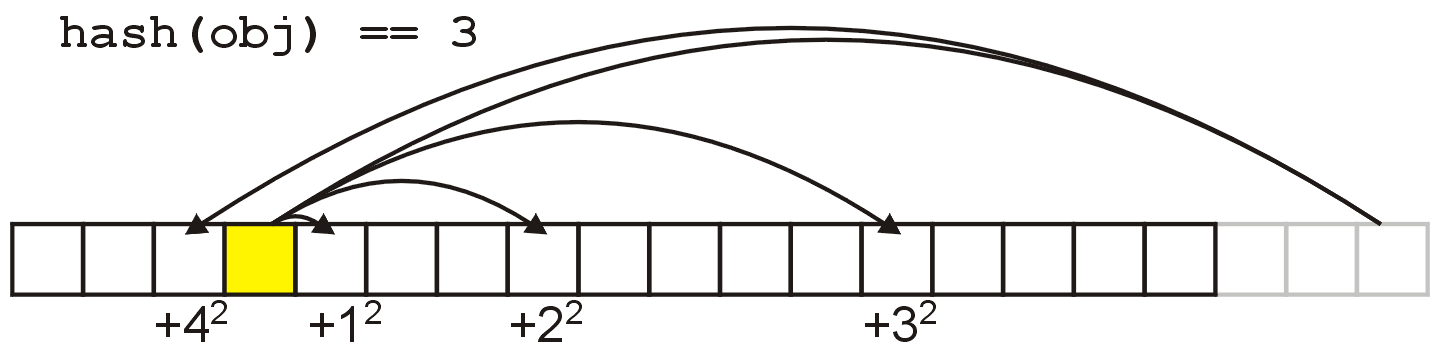 Quadratic Probing
If one of h + i2 falls into a cluster, this does not imply the next one to map into position i will
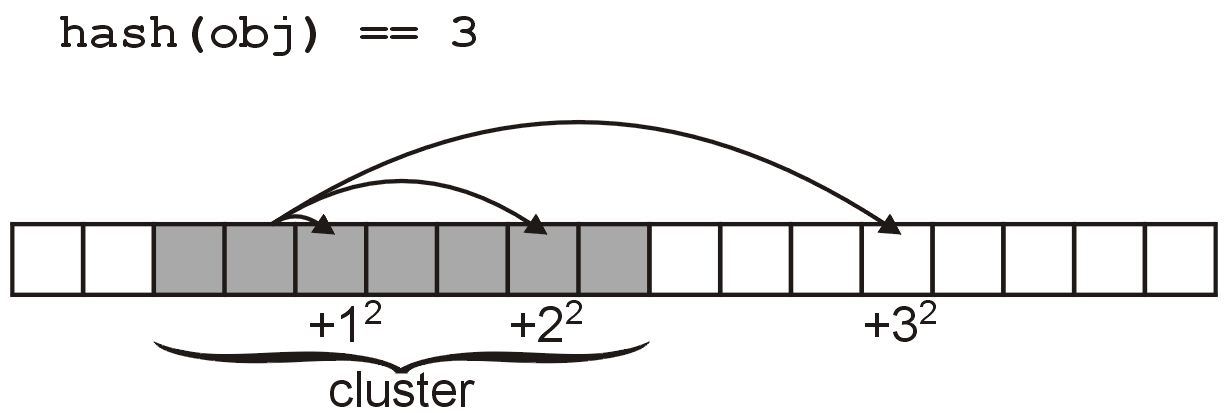 Quadratic Probing
For example, suppose an element was to be inserted in bin 23 in a hash table with 31 bins

	The sequence in which the bins would be checked is:
	  23, 24, 27, 1, 8, 17, 28, 10, 25, 11, 30, 20, 12, 6, 2, 0
Quadratic Probing
Even if two bins are initially close, the sequence in which subsequent bins are checked varies greatly

	Again, with M = 31 bins, compare the first 16 bins which are checked starting with 22 and 23:
     22  22, 23, 26,  0,   7, 16, 27,   9, 24, 10, 29, 19, 11,   5,   1, 30
     23  23, 24, 27,  1,   8, 17, 28, 10, 25, 11, 30, 20, 12,   6,   2,   0
Quadratic Probing
Thus, quadratic probing solves the problem of primary clustering

	Unfortunately, there is a second problem which must be dealt with
Suppose we have M = 8 bins:
			12 ≡ 1, 22 ≡ 4, 32 ≡ 1
In this case, we are checking bin h + 1 twice having checked only one other bin
Quadratic Probing
Unfortunately, there is no guarantee that
				  h + i2 mod M
	will cycle through 0, 1, ..., M – 1

What if :
Require that M be prime
In this case, h + i2 mod M for i = 0, ..., (M – 1)/2 will cycle through exactly (M + 1)/2 values before repeating
Quadratic Probing
Example
		M = 11:
			0, 1, 4, 9, 16 ≡ 5, 25 ≡ 3, 36 ≡ 3 
		M = 13:
			0, 1, 4, 9, 16 ≡ 3, 25 ≡ 12, 36 ≡ 10, 49 ≡ 10 
	M = 17:
			0, 1, 4, 9, 16, 25 ≡ 8, 36 ≡ 2, 49 ≡ 15, 64 ≡ 13, 81 ≡ 13
Quadratic Probing
Thus, quadratic probing avoids primary clustering
Unfortunately, we are not guaranteed that we will use all the bins

	In practice, if the hash function is reasonable, this is not a significant problem
Secondary Clustering
The phenomenon of primary clustering does not occur with quadratic probing

	However, if multiple items all hash to the same initial bin, the same sequence of numbers will be followed
This is termed secondary clustering
The effect is less significant than that of primary clustering
Secondary Clustering
Secondary clustering may be a problem if the hash function does not produce an even distribution of entries

	One solution to secondary is double hashing:  associating with each element an initial bin (defined by one hash function) and a skip (defined by a second hash function)
Quadratic Probing
For example, with a hash table with M = 19  using quadratic probing, insert the following random 3-digit numbers:
		     086, 198, 466, 709, 973, 981, 374,
		     766, 473, 342, 191, 393, 300, 011,
		     538, 913, 220, 844, 565
	using the number modulo 19 to be the initial bin
Quadratic Probing
The first two fall into their correct bin: 
086 → 10, 198 → 8
	The next already causes a collision:
466 → 10 → 11
	The next four cause no collisons:
709 → 6, 973 → 4, 981 → 12, 374 → 13
	Then another collision:
766 → 6 → 7
Double Hashing
When searching for X, check locations h1(X), h1(X)+ h2(X),h1(X)+2*h2(X),… mod Tablesize until either
X is found; or
we find an empty location (X not present)
Must be careful about h2(X)
Not 0 and not a divisor of M
eg, h1(k) = k mod m1, h2(k)=1+(k mod m2)
    where m2 is slightly less than m1
12/26/03
Hashing - Lecture 10
96
Rules of Thumb
Separate chaining is simple but wastes space… 
Linear probing uses space better, is fast when tables are sparse
Double hashing is space efficient, fast (get initial hash and increment at the same time), needs careful implementation
Rehashing – Rebuild the Table
Need to use lazy deletion if we use probing (why?)
Need to mark array slots as deleted after Delete
consequently, deleting doesn’t make the table any less full than it was before the delete
If table gets too full or if many deletions have occurred, running time gets too long and Inserts may fail
Rehashing
Build a bigger hash table of approximately twice the size when L exceeds a particular value
Go through old hash table, ignoring items marked deleted
Recompute hash value for each non-deleted key and put the item in new position in new table
Cannot just copy data from old table because the bigger table has a new hash function
Running time is O(N) but happens very infrequently
Not good for real-time safety critical applications
Rehashing Example
Open hashing – h1(x) = x mod 5 rehashes to h2(x) = x mod 11.
0    1    2     3     4
L= 1
37   83
             52   98
0    1    2     3     4    5     6    7     8    9     10
L = 5/11
37         83         52         98
Rehashing Picture
Starting with table of size 2, double when load factor > 1
hashes
rehashes
1    2   3    4   5    6   7    8  9   10  11 12 13 14  15  16 17 18  19 20  21 23 24  25
An expensive operation once in a  while..
Caveats
Hash functions are very often the cause of performance bugs.
Hash functions often make the code not portable.
If a particular hash function behaves badly on your data, then pick another.